Tool – disfuncties van een tam
Het team charter 
dat wij samen onderschrijven
2
Team Charter
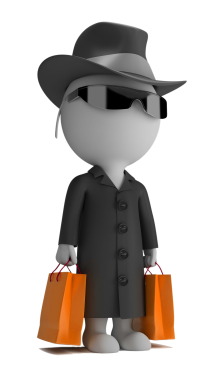 Opdracht - Missie
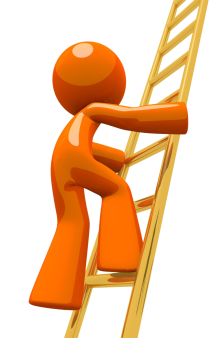 Prioriteiten -  
Ambities
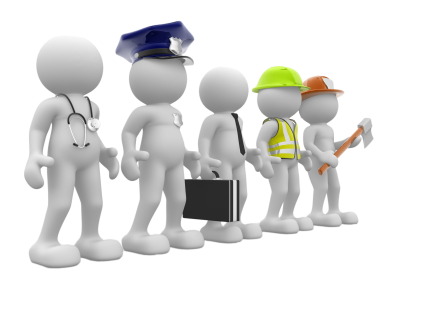 Rollen en
Verantwoordelijkheden
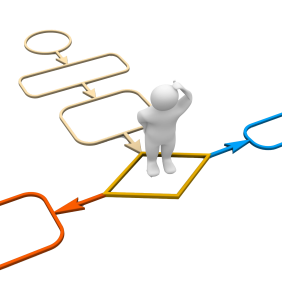 Afspraken en
Regels
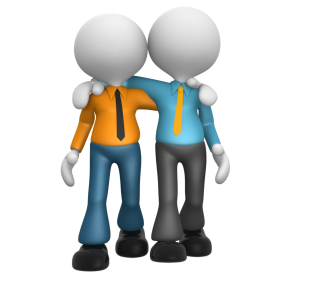 PersoonlijkeRelaties
3
Wat zorgt ervoor dat een team NIET goed werkt ?
4
De 5 disfuncties ve team
Bron: Lencioni (2002). The Five Dysfunctions of a Team.  San Francisco: Jossey-Bass.
Disfunctie 1
Teams die geen vertrouwen hebben
Verbergen “zwaktes” voor elkaar
Twijfelen om hulp te vragen 
Twijfelen om constructieve feedback of hulp te geven
Trekken “te snel” conclusies over de intenties en persoonlijkheid van anderen
Zullen sterktes en ervaringen van anderen niet erkennen en benutten
Verspillen tijd en energie aan het managen van hun gedrag (impression management)
Koesteren wrok
Gebrek aan vertrouwen
Vertrouwen bouwen...
Meer stortingen doen
 dan afnames
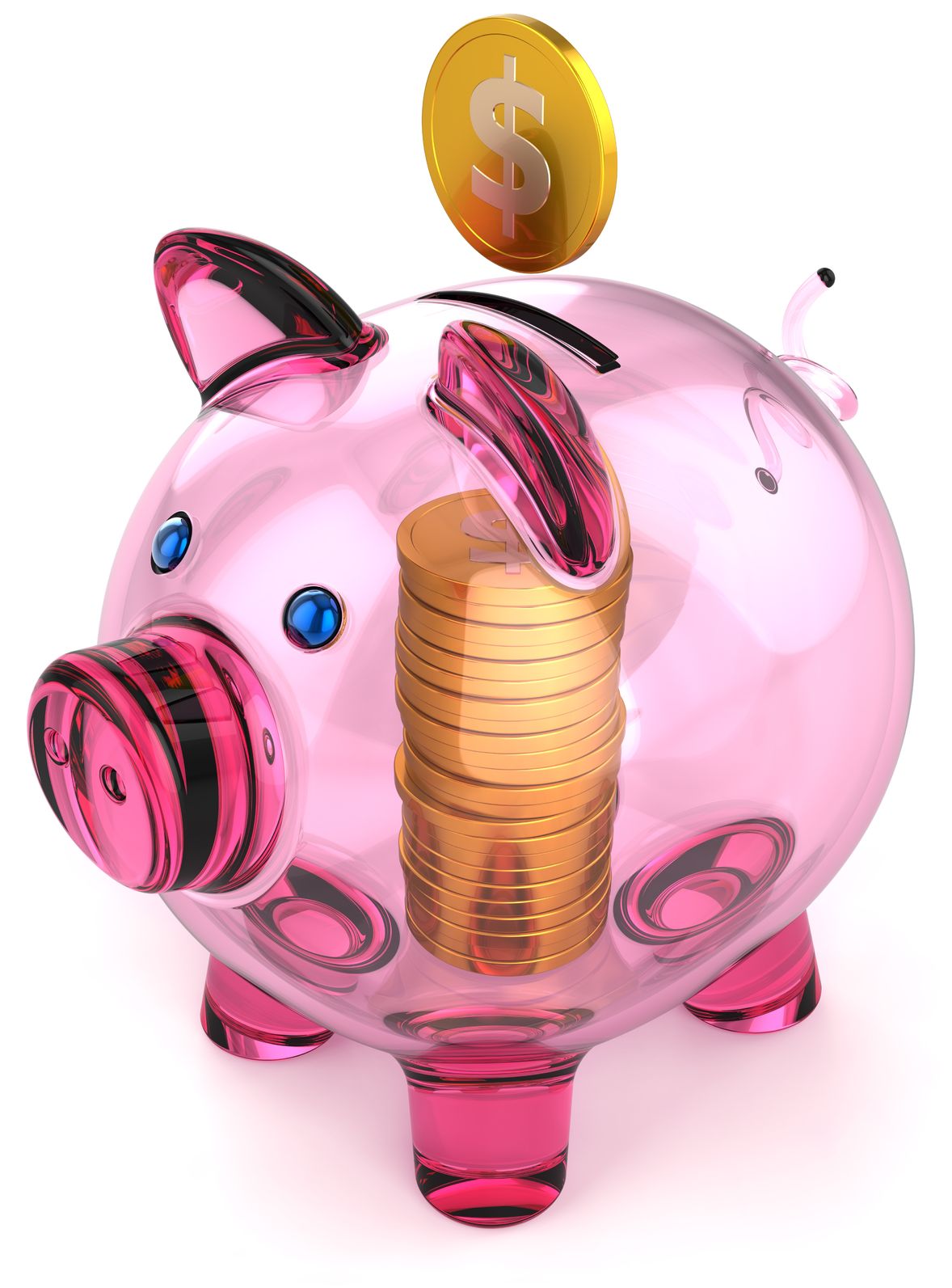 7
[Speaker Notes: Covey]
Wat zijn stortingen op de emotionele bankrekening ?
8
Stortingen doen
De ander begrijpen
Afspraken nakomen
Verwachtingen verduidelijken
Aandacht geven voor kleine dingen
Persoonlijke integriteit tonen
Oprecht verontschuldigen voor een afname
9
Afnames doen
Kritiek leveren die kwetsend is
Onfatsoenlijk gedragen
Afspraken niet nakomen
De kantjes eraf lopen
...
10
Disfunctie 1 - tools
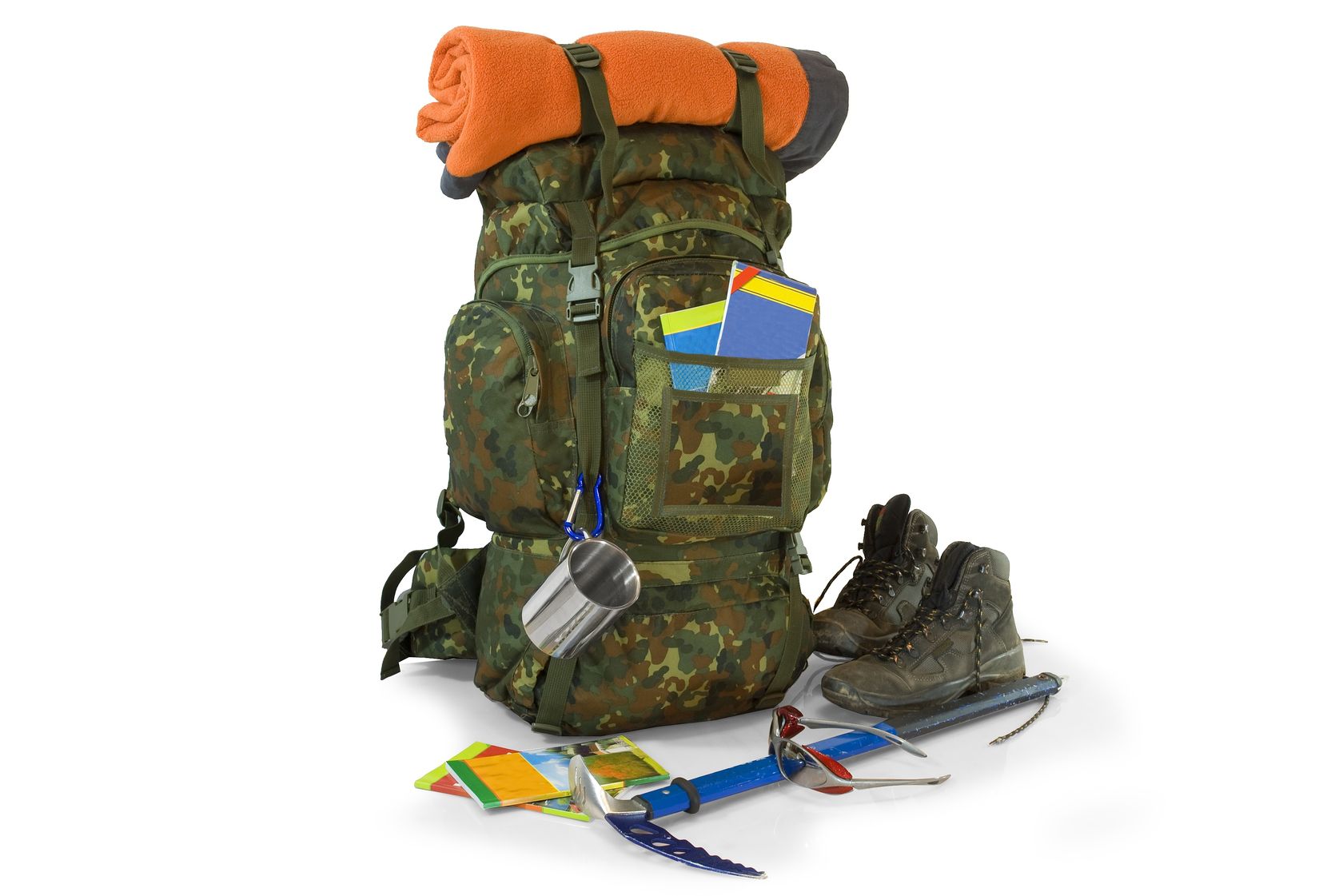 +
Behavioral Profiling (e.g., MBTI, INSIGHTS, Ofman, ....): elkaars persoonlijke voorkeuren en stijlen kennen helpt om elkaars sterktes en zwaktes beter te begrijpen en erkennen
Personal Histories Exercise – 
helpt teams om meer comfortabel te worden met interacties op interpersoonlijk vlak
+
Gebrek aan vertrouwen
“Personal Histories” oefening
+
Ga rond en laat iedereen de volgende drie vragen beantwoorden: 
Waar ben je opgegroeid?;
Hoeveel broers en zussen heb je en waar val je in de volgorde (oudste, jongste, etc.)?;
Wat was je moeilijkste of belangrijkste uitdaging bij het opgroeien of in je jaren als jong volwassene?
Disfunctie 2
Teams die conflict uit de weg gaan
Hebben saaie vergaderingen
Creëren een omgeving waar politieke spelletjes en persoonlijke aanvallen gedijen
Vermijden hekele topics die cruciaal zijn voor team succes. 
Maken geen gebruik van de verschillende opinies en perspectieven van de teamleden
Verspillen tijd en energie aan het managen van interpersoonlijke risico’s
Vrees voor conflict
Types conflict
Person-Based Conflict

Geworteld in kwaadheid, persoonlijke clashes en spanningen. 
Neemt energie en aandacht weg van de taak
Issue-Based Conflict

Gedepersonaliseerd; focus op de verdienste van ideeën, plannen, projecten
Stimuleert creativiteit en verhoogt kwaliteit van beslissingen
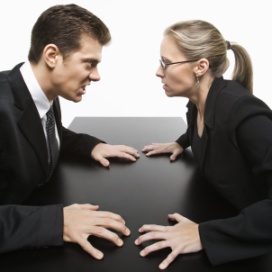 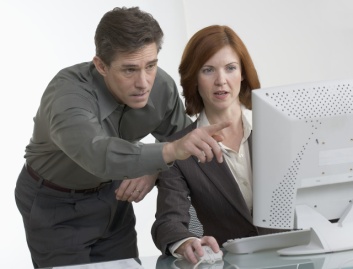 Disfunctie 2 - tools
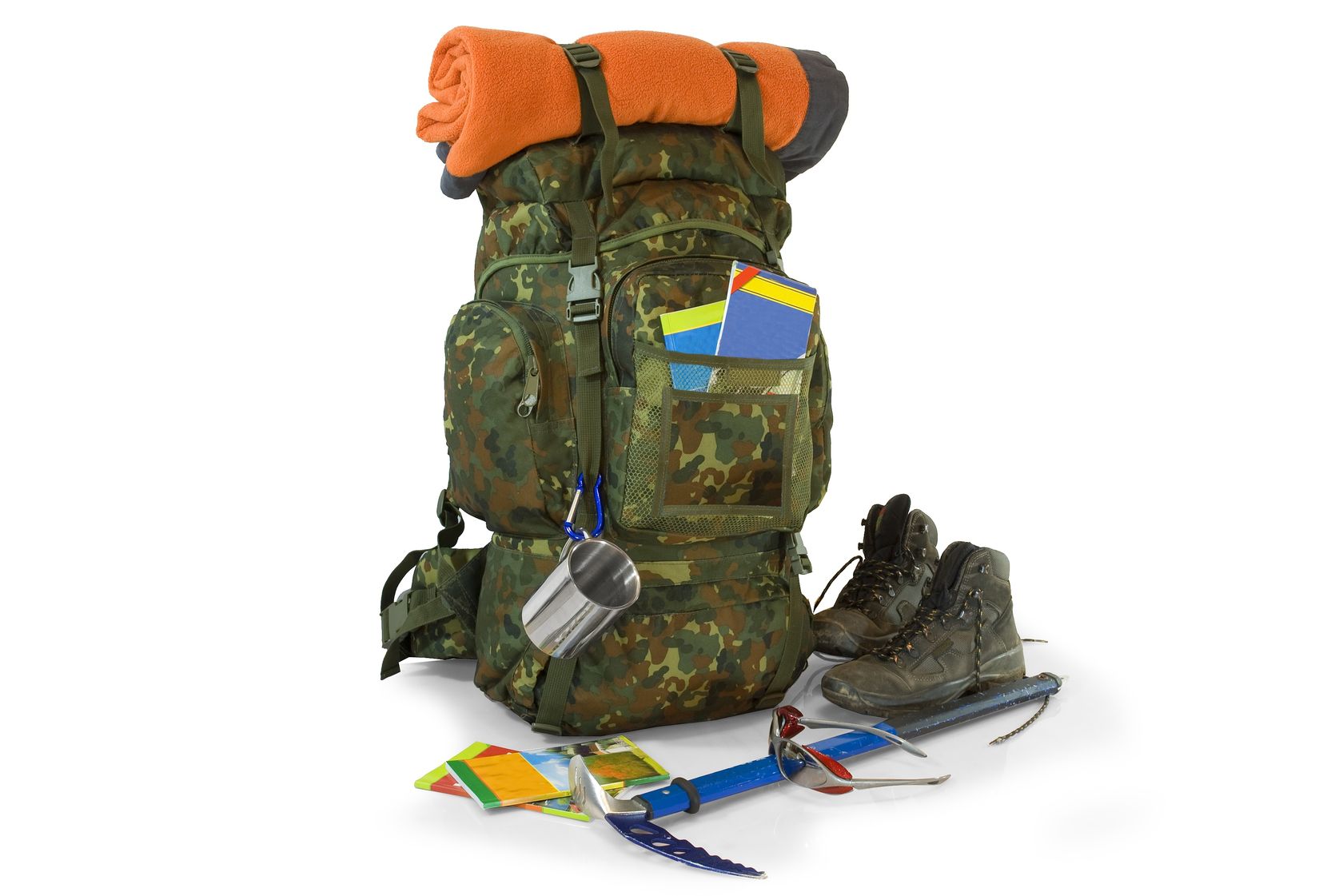 Conflict profiling : leren kennen hoe teamleden op conflicten reageren en hoe ze daarmee rekening kunnen houden bij conflicten
Conflictnormen opstellen als deel van het team charter – 
“Conflicten worden open besproken”
“Spelen op de bal en niet de man”
“Alle perspectieven moeten gehoord worden”
+
+
Vrees voor conflict
+
Devils advocate aanstellen / conflict mining – 
Iemand die moedwillig potentiële conflicten op tafel legt
Disfunctie 3
Teams die gebrek aan engagement vertronen
Creëren ambiguïteit binnen het team aangaande richting en prioriteiten
Zien opportuniteiten aan zich voorbij gaan owv excessieve analyse en onnodig uitstel
Kweken een gebrek aan vertrouwen en vrees voor fouten
Herstarten dezelfde discussies steeds weer en stellen beslissingen steeds weer in vraag
Gebrek aan engagement
Disfunctie 3 - tools
Commitment clarification : de tijd nemen in overleg om acties en beslissingen duidelijk te stellen (cfr teambord)
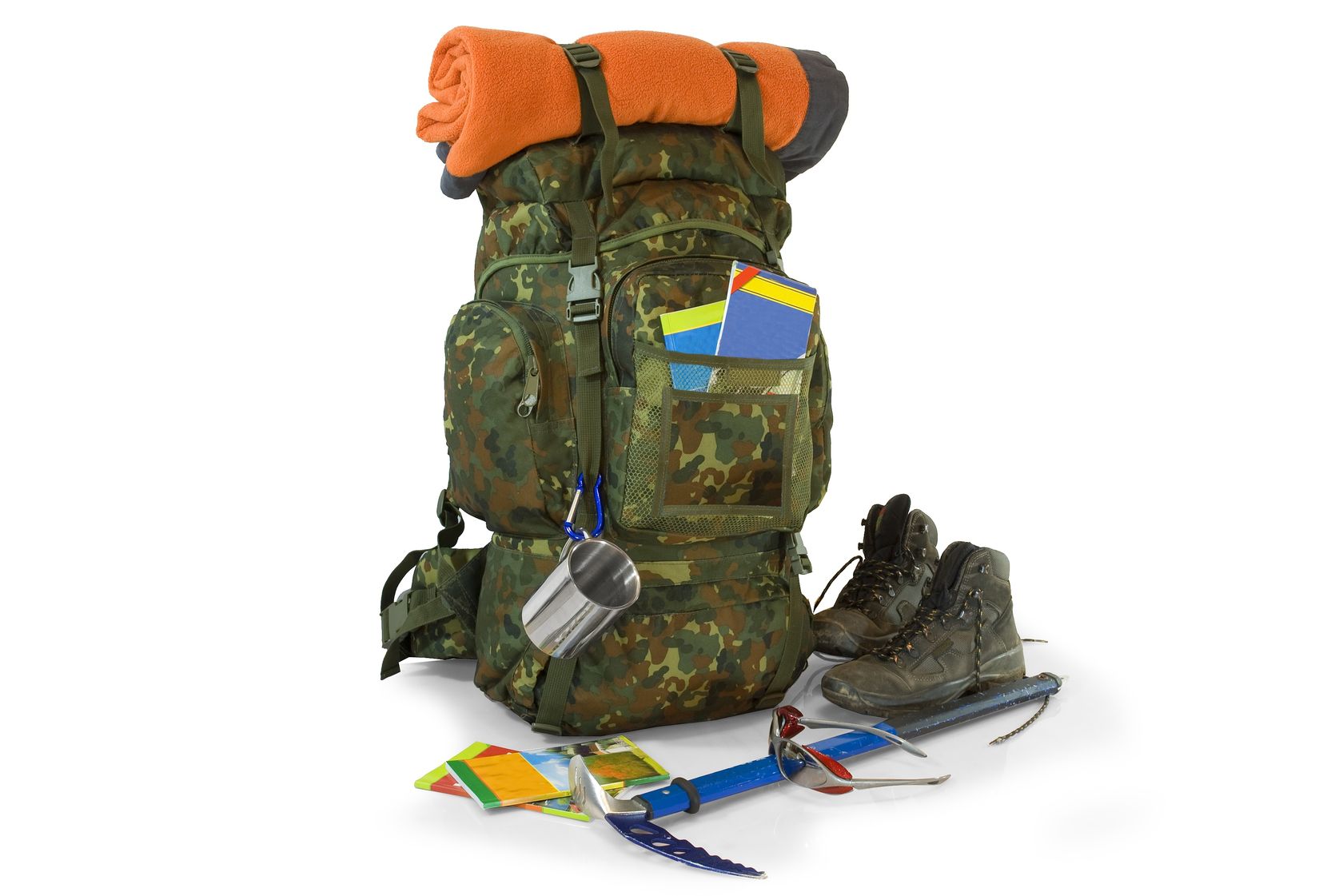 +
Rollen en verantwoordelijkheden vastleggen : teamrollen vastleggen aan de hand van de fleximatrix
Gebrek aan engagement
+
Bouw een team charter : een levend document dat wordt onderschreven door alle teamleden
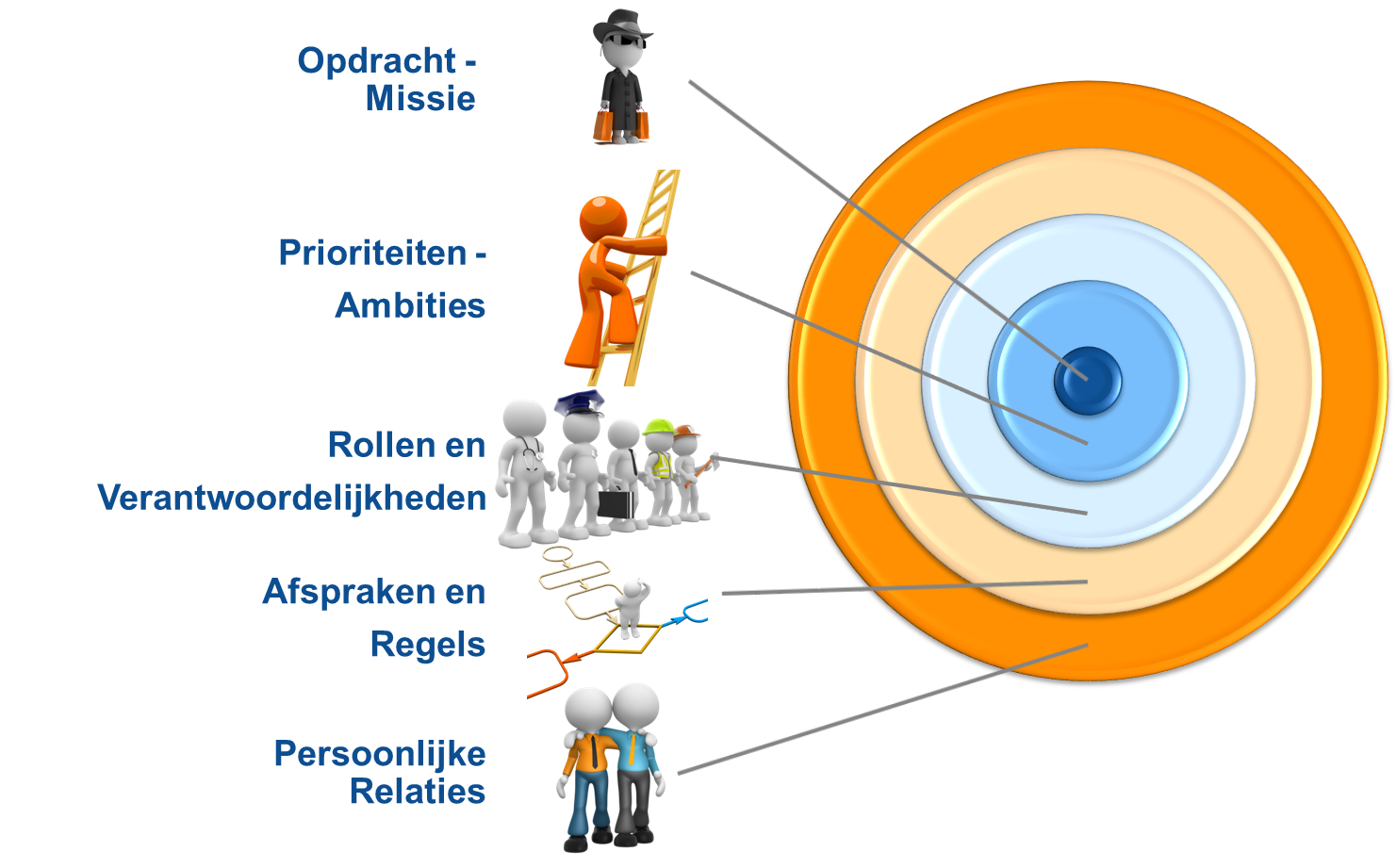 +
Disfunctie 4
Vermijden van aansprakelijkheid
Teams die aansprakelijkheid vermijden
Creëren ergenis tussen teamleden die verschillende prestatie standaarden hanteren 
Moedigen middelmatigheid aan
Missen deadlines en belangrijke opleveringen
Plaatsen een onredelijke druk op teamleiders als de enige bron van discipline
Disfunctie 4 - tools
Vermijden van aansprakelijkheid
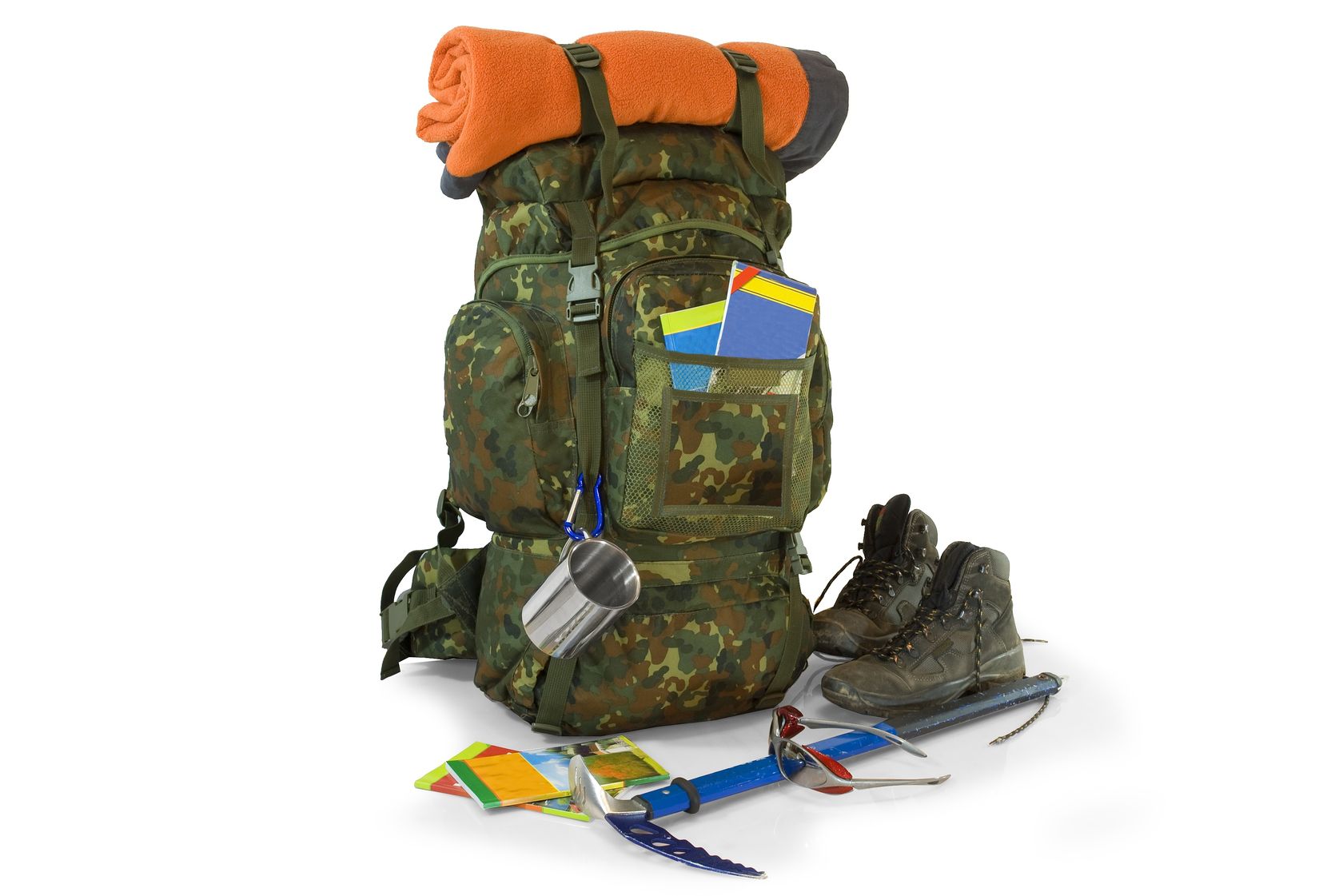 +
Team member feedback : het geven van gerichte en constructieve feedback helpt om elkaar op het nemen van verantwoordelijkheden aan te spreken
Lighting Round at meeting: elkaar op de hoogte stellen van taken en voortgang, helpt om voeling te houden met tijd en inspanningen (cfr teambord)
+
Geen focus op resultaten
Disfunctie 5
Teams die niet gericht zijn op resultaten
Presteren minder dan de norm
Verliezen teamleden die gericht zijn op realiseren 
Moedigen teamleden aan om zich meer te richten op persoonlijke dan teamdoelstellingen 
Worden gemakkelijk afgeleid
Geen focus op resultaten
Disfunctie 5 - tools
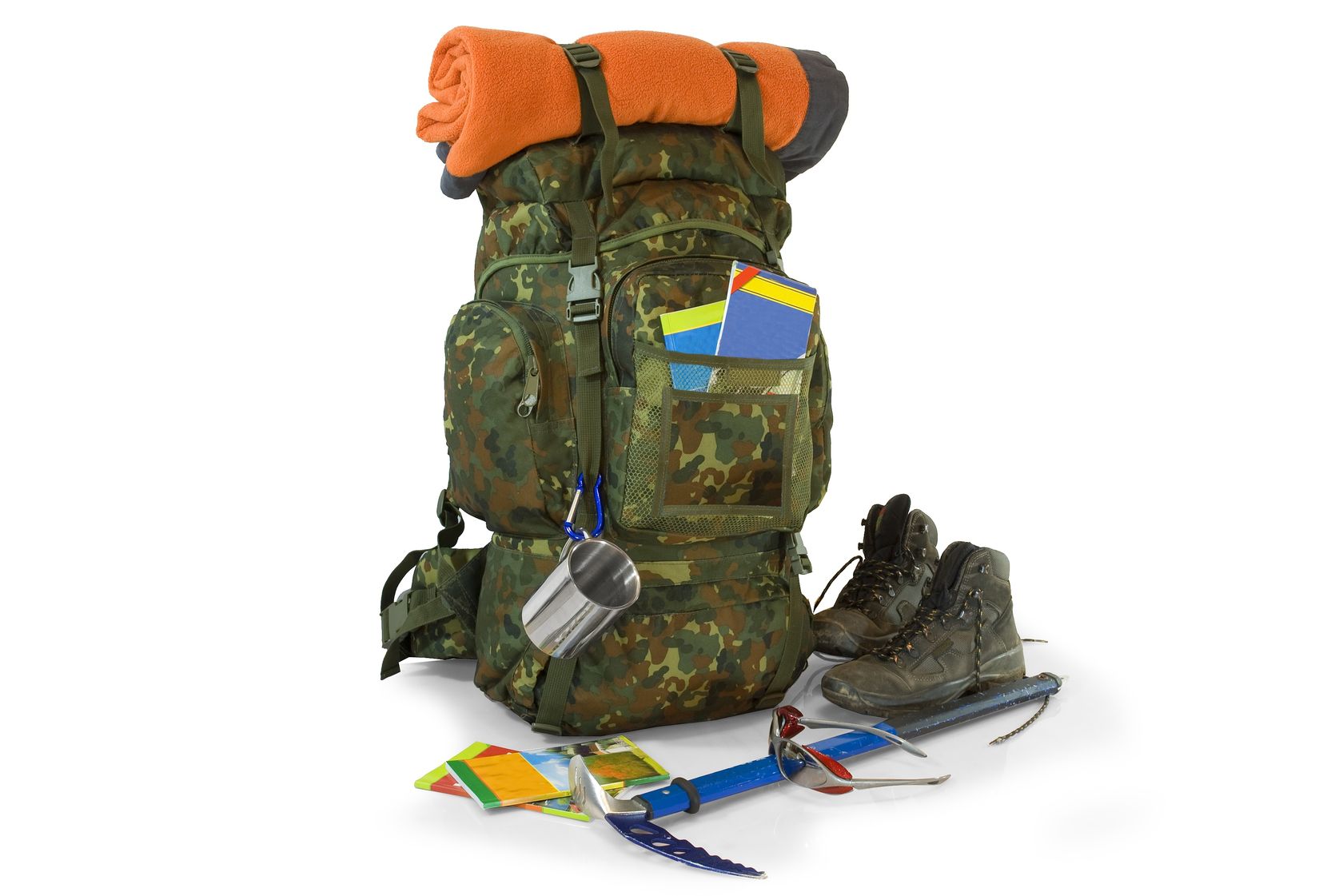 Team retrospectives : organiseren van frequente reflectie over de werking van het team (kort en snel enerzijds, een meer volledige intervisie periodiek)
Define ambitions and goals – ambities vertalen naar concrete doelen die ook meetbaar zijn (kwalitatief en/of kwantitatief) (cfr team charter en ambitiebord)
+
+
+